Distance terre et lunesciencesprésenté a Daniel Blais
Fait par Nathan G-L
Félix-Antoine
MSI 1 
ESV
2020-02-26
But :
Étudier la distance terre lune
Hypothèse :
Je suppose que le principe de la terre-lune est l’utilisation de Rétroreflecteur.
Matériel :
Laser

Rétroréflecteur

Miroir plans
Manipulation :
1 Prendre deux miroirs Plans en formant un angle de 60 degrés 
 2 Envoyer le laser vers l’un des deux miroir  plans.
 3 Prendre une photo
 4 Remplacer les deux miroirs par le Rétroreflecteur
 5 Prendre une photo
Schéma :
Résultats :
Distance Terre lune
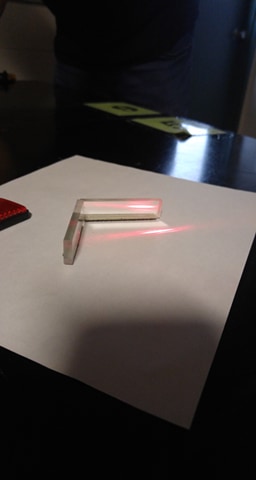 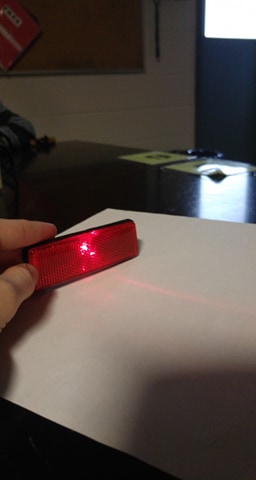 Analyse
1 Qu’arrive-t-il au rayon incliné après avoir réfléchi sur le premier miroir?  Il rebondie sur l'autre miroir

2 comment se nomme le miroir bizarre en forme triangulaire? Rétroreflecteur

3 trouve une image de cet objet  

4 quand et qui a-t-on placer cet objet sur la lune? Apollo

5 quelle est la valeur de c dans E=mc au carrée?300000km/s

6 si le laser prend 2.56 s pour l’aller-retour, combien de temps cela fait? 1.28s

7 si la lumière voyage a une distance de 300000 km/s quelle est la distance terre lune?  384000km
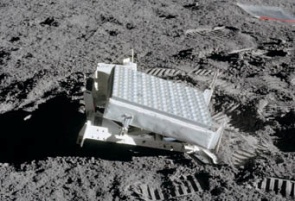 Conclusion
Mon hypothèse est vrai